The Intelligent Platform for Trees!
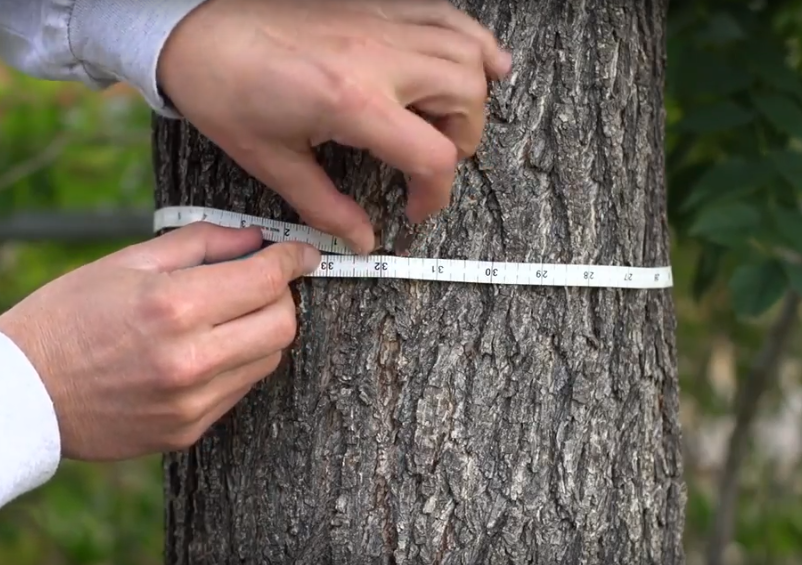 Management is based on the growers' eyes, legs, and intuition.
The system is manual, error-prone, and inefficient
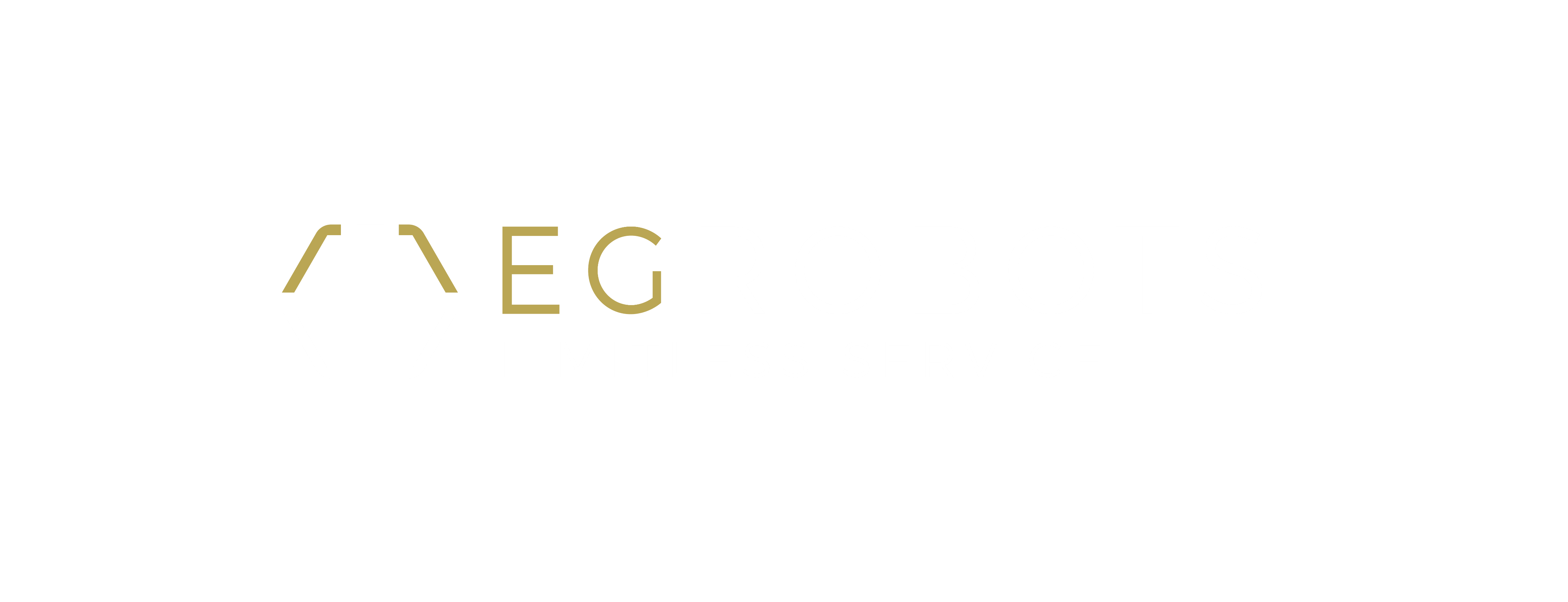 The PlatformProvides deep actionable insights to growers and farm managers
AI & HI
Data Reporting
Multi-layered sources
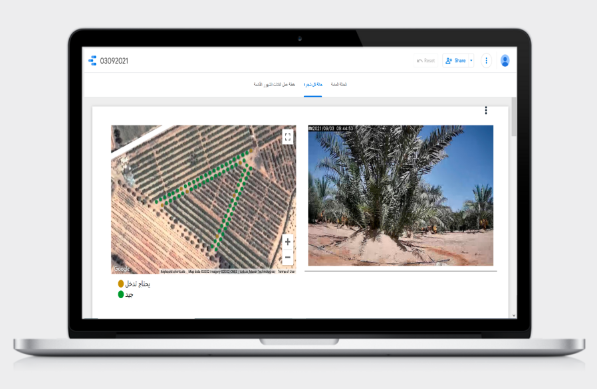 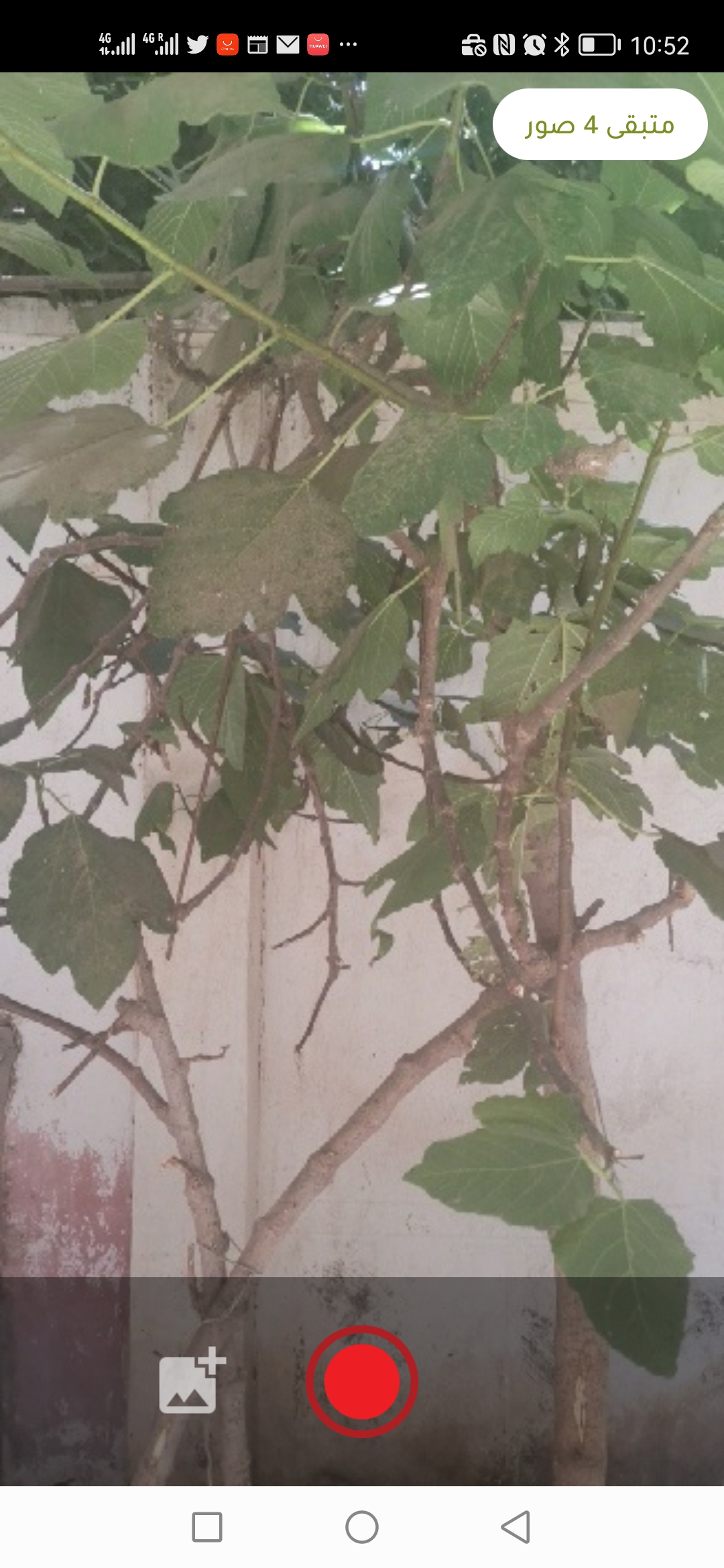 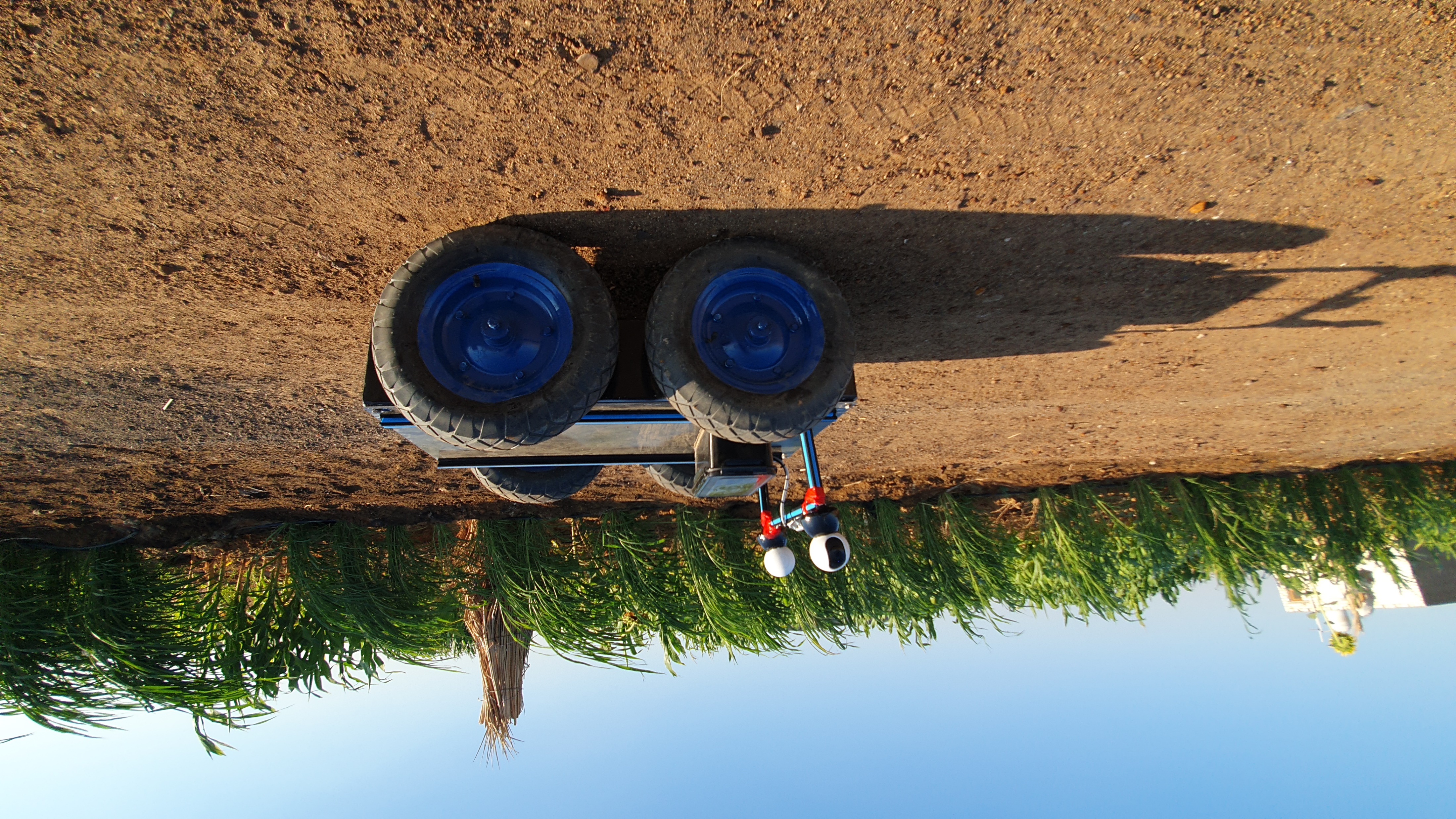 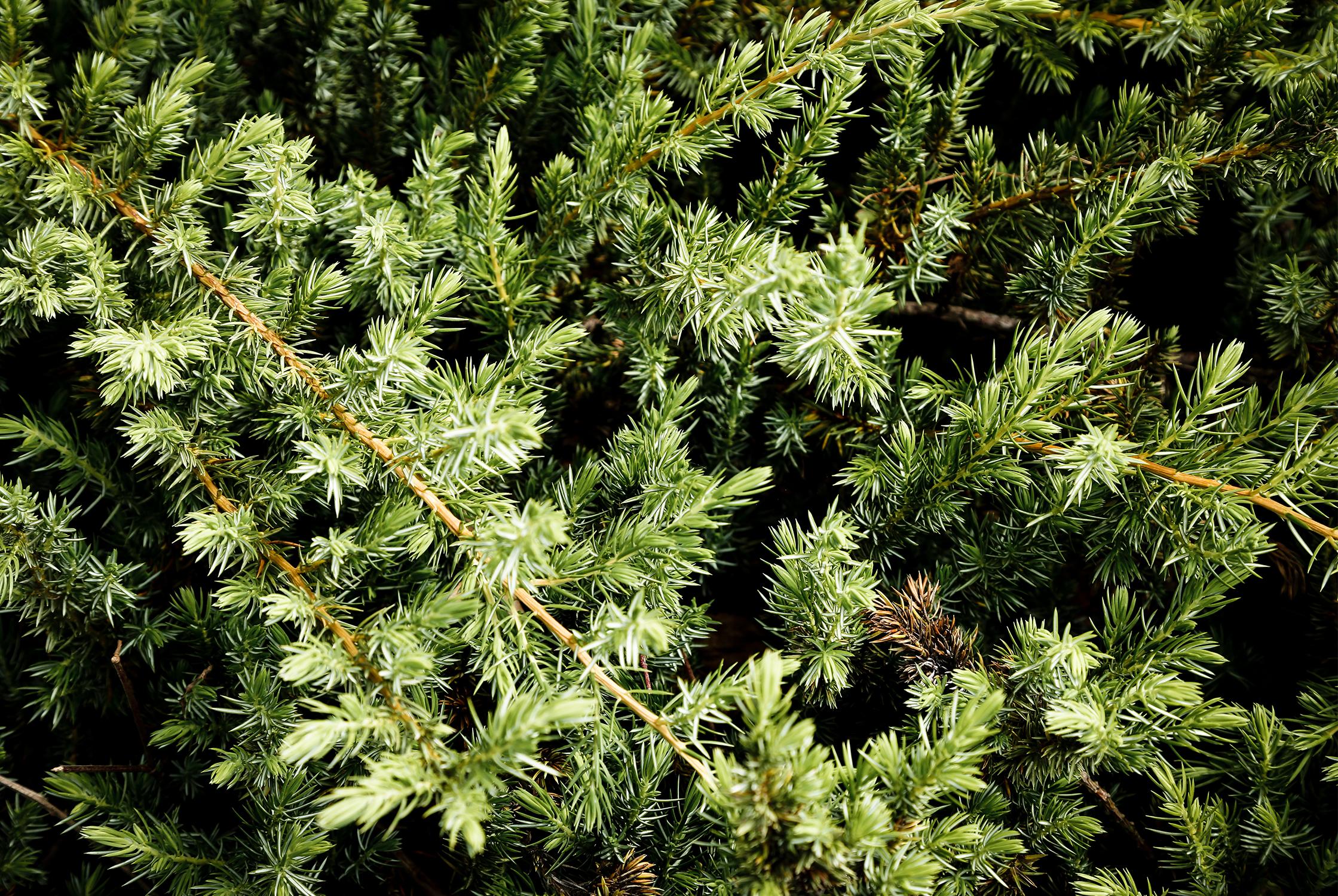 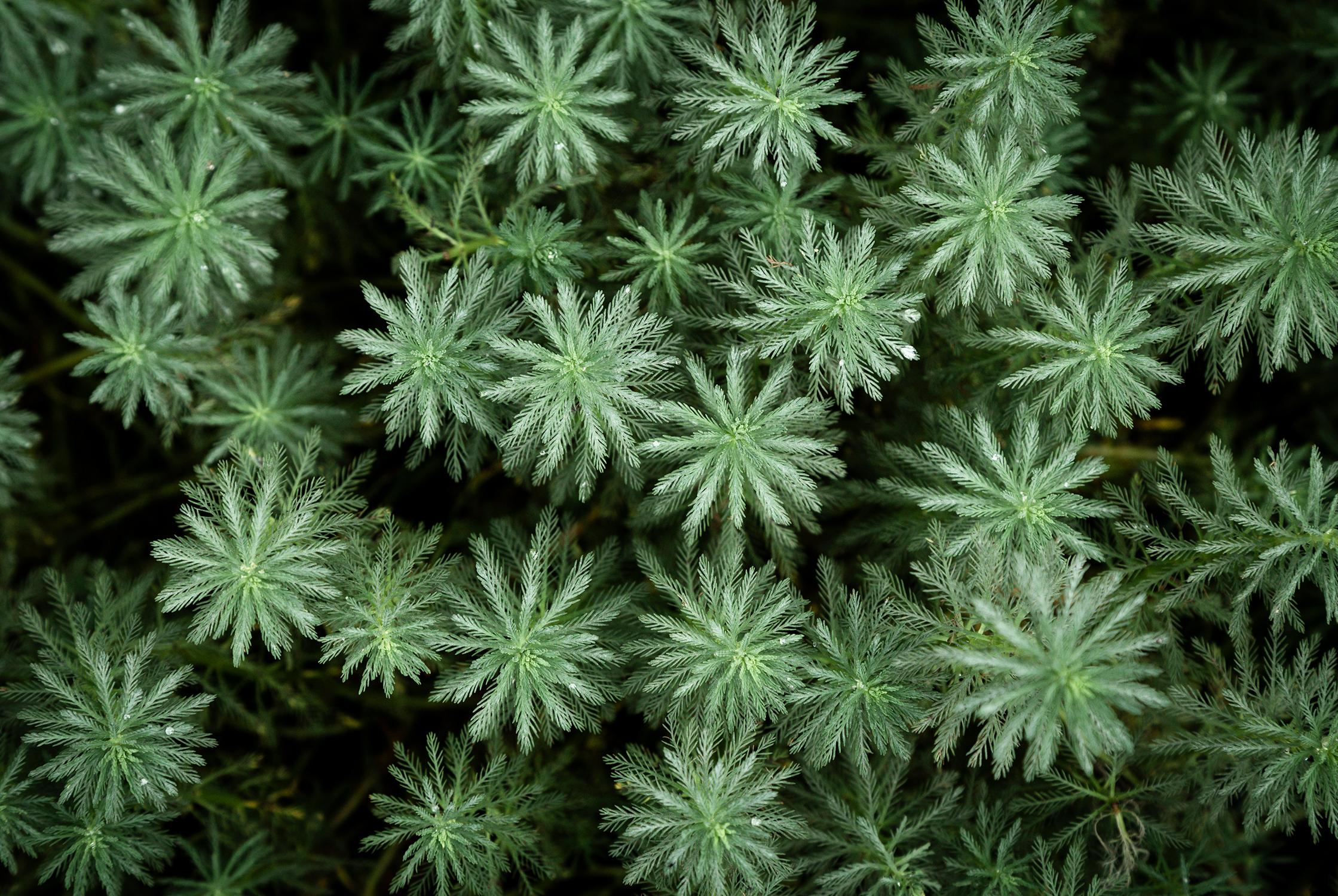 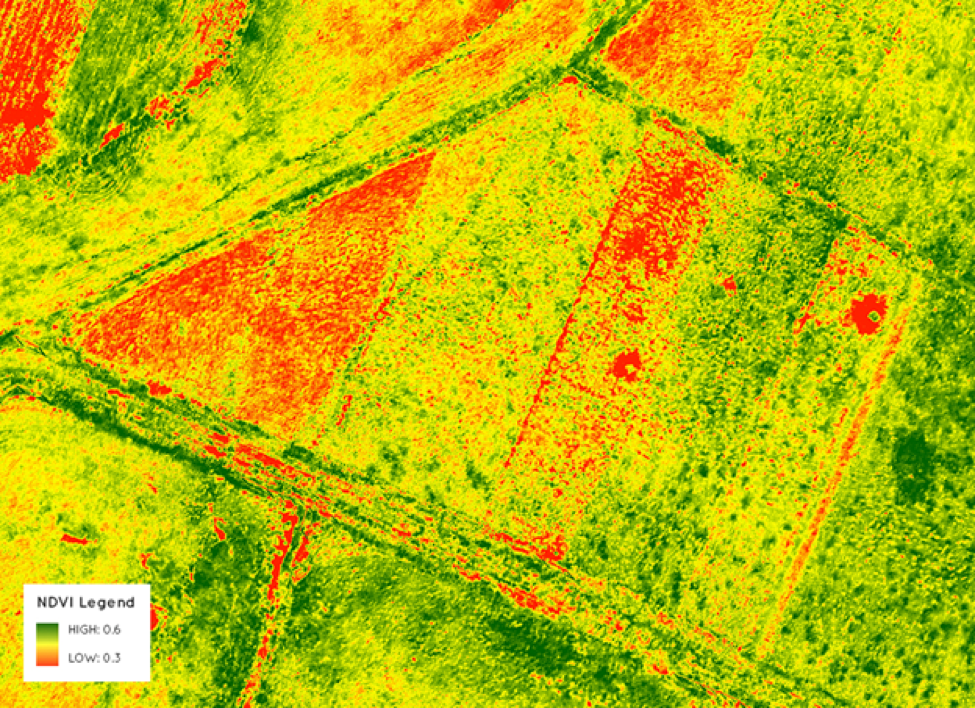 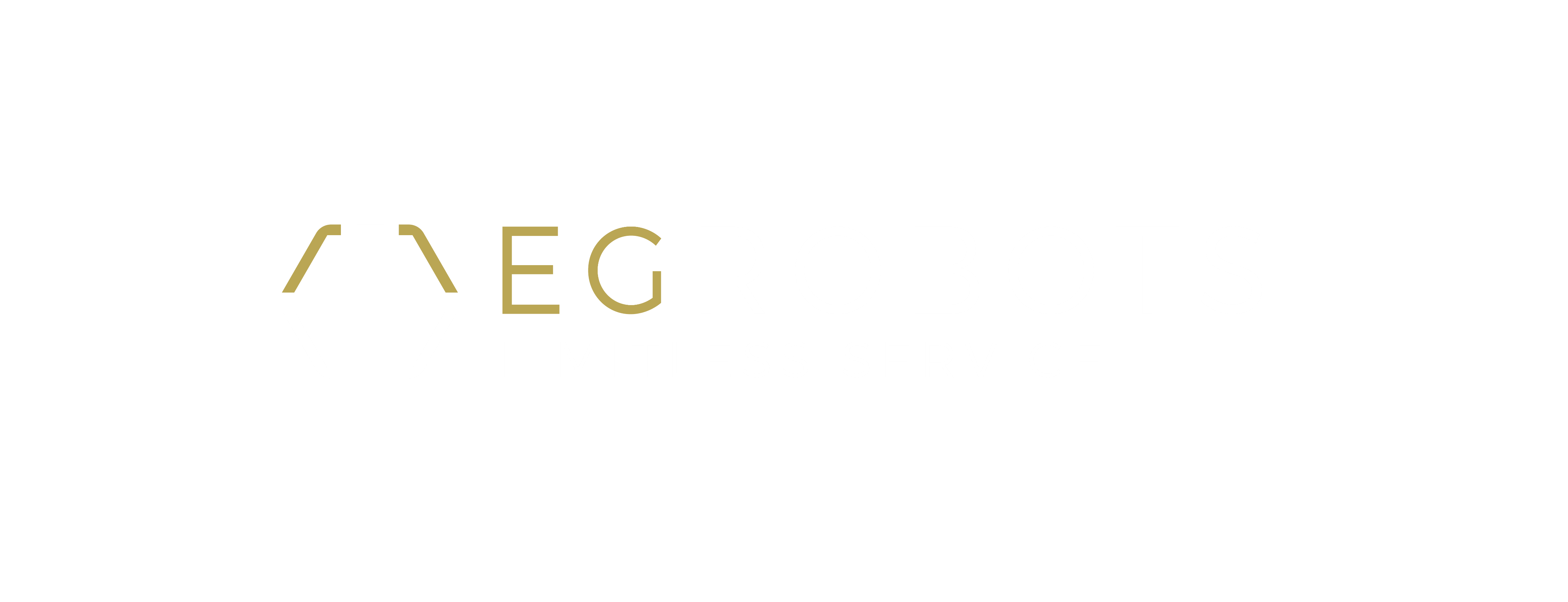 As a start
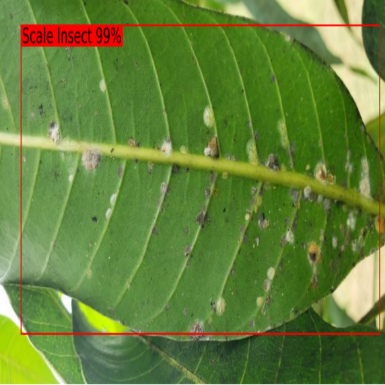 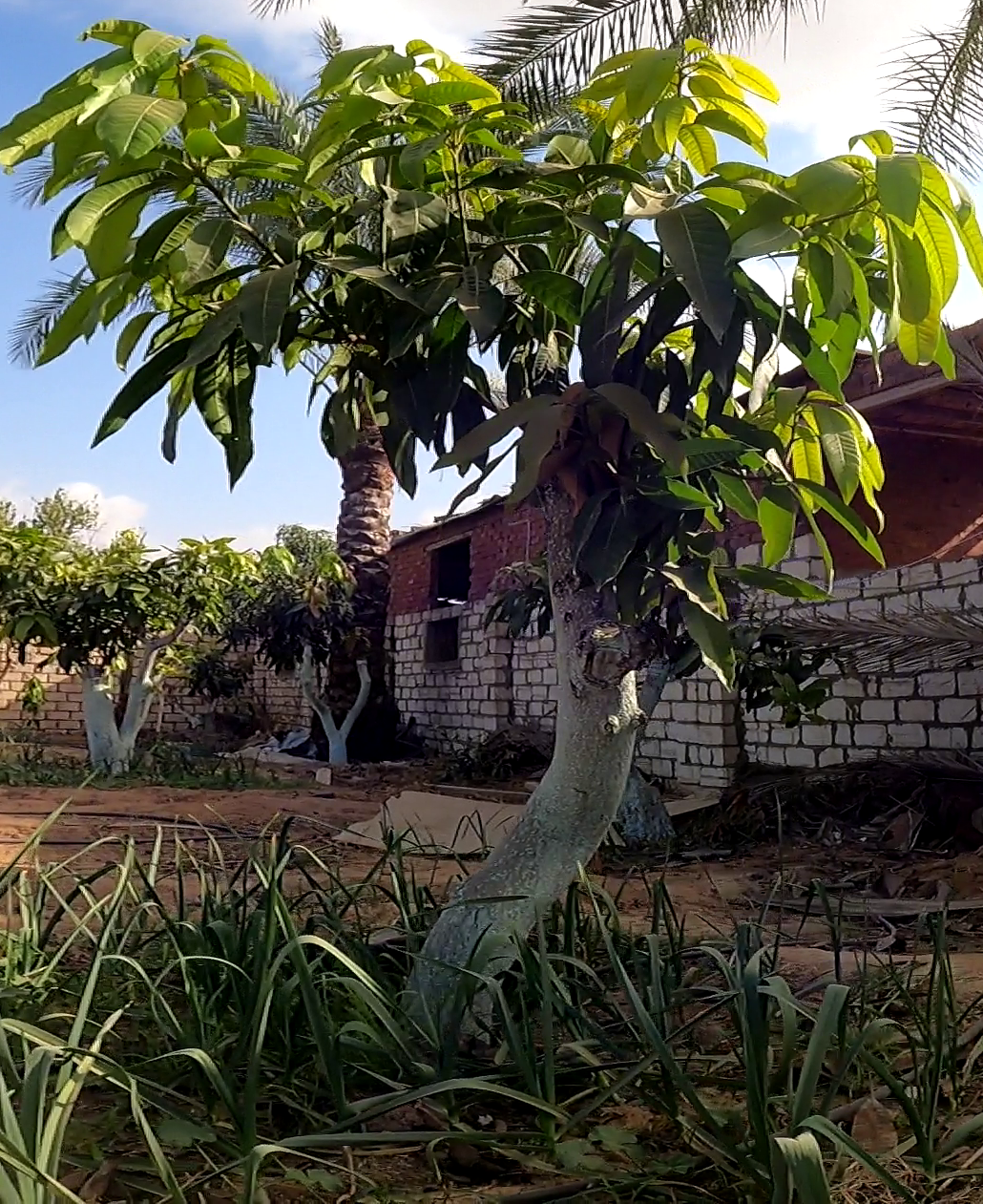 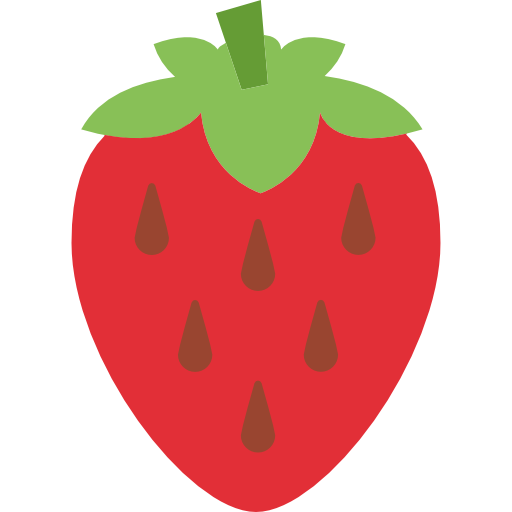 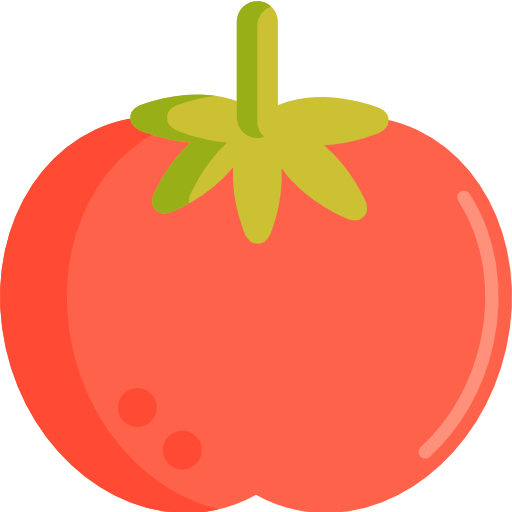 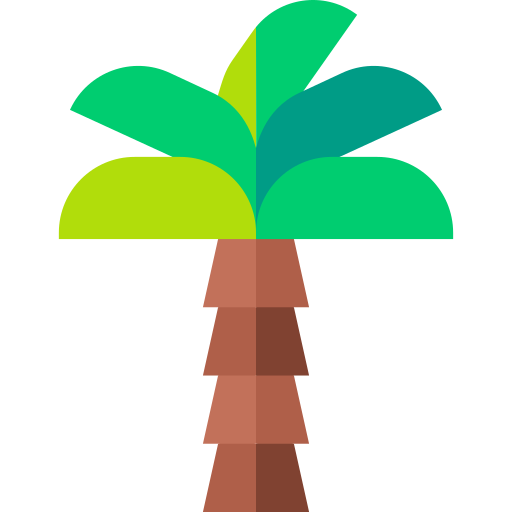 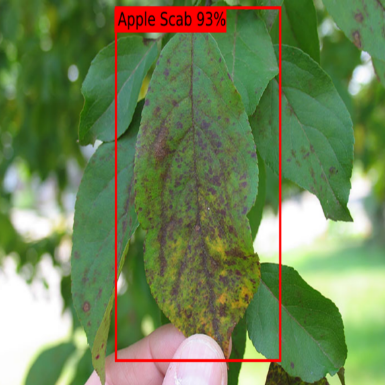 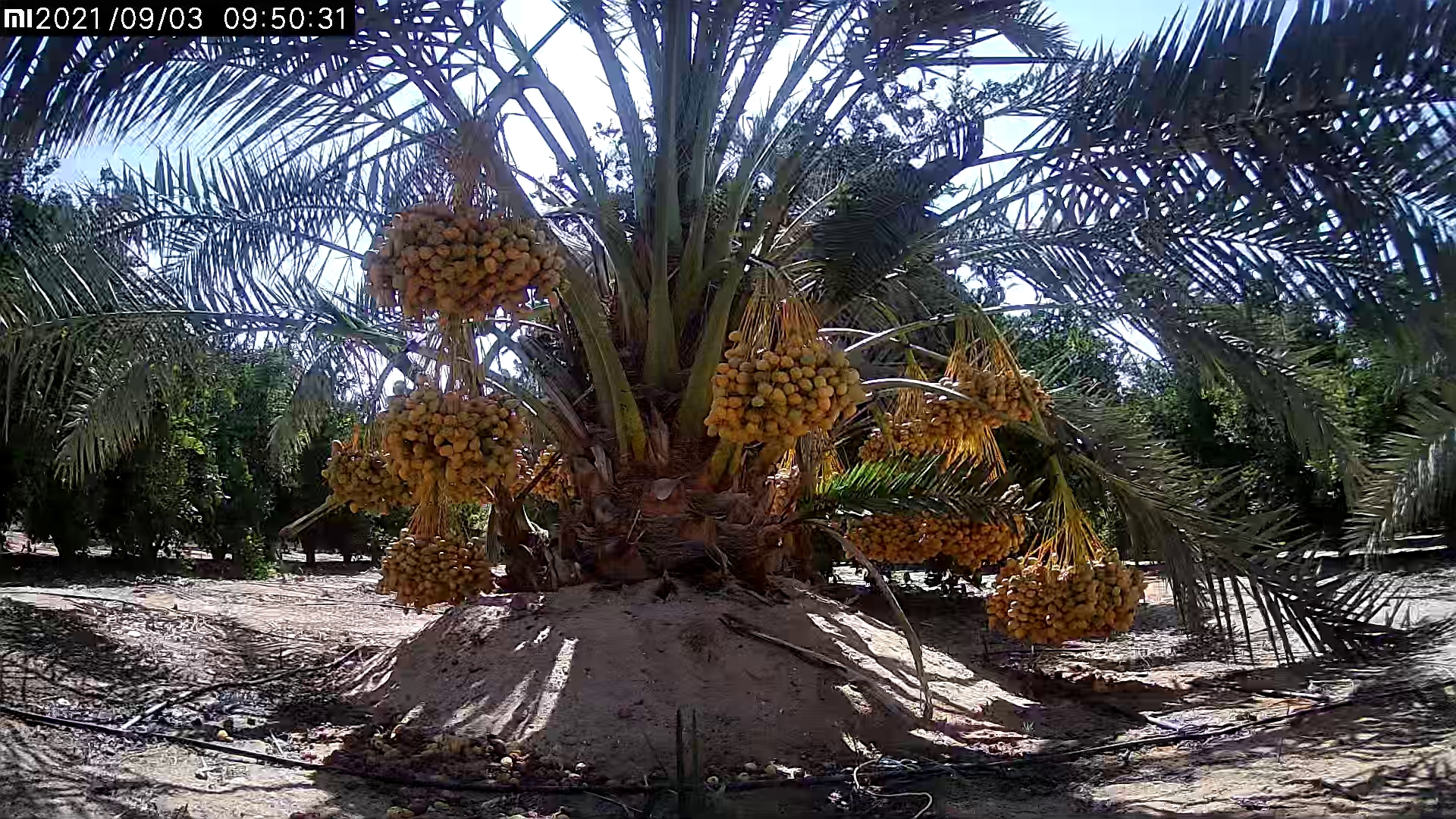 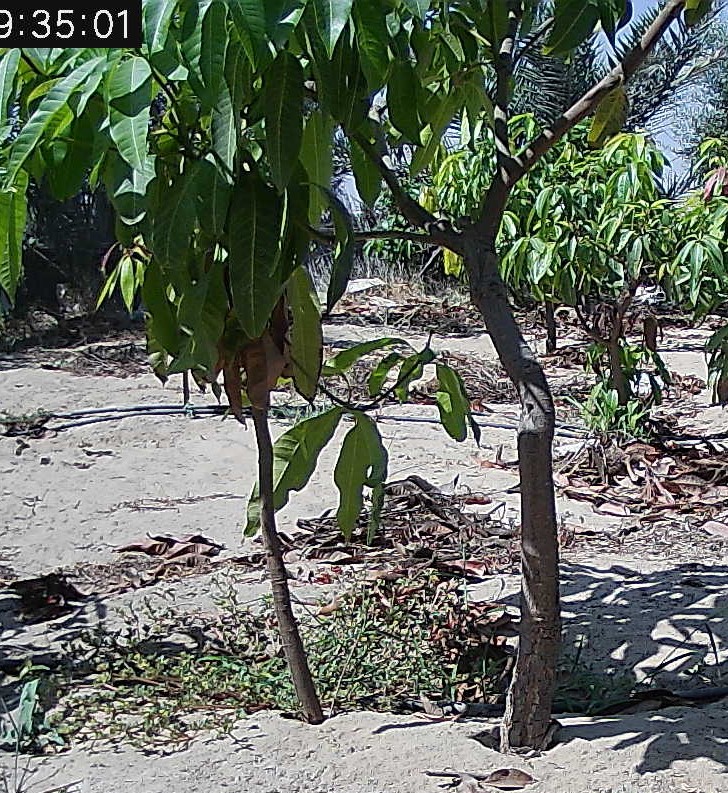 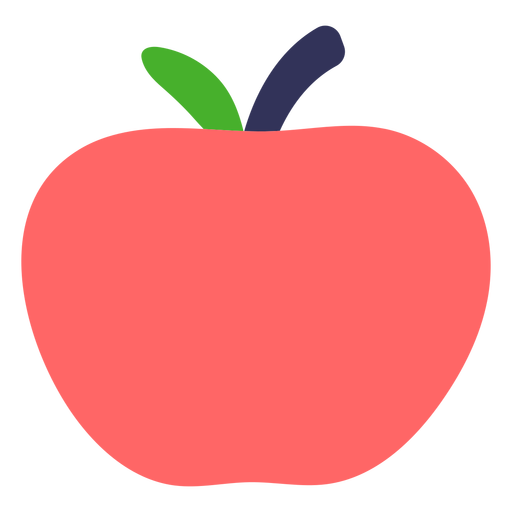 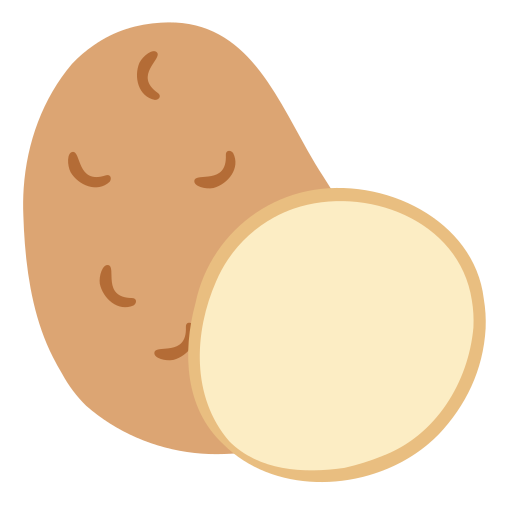 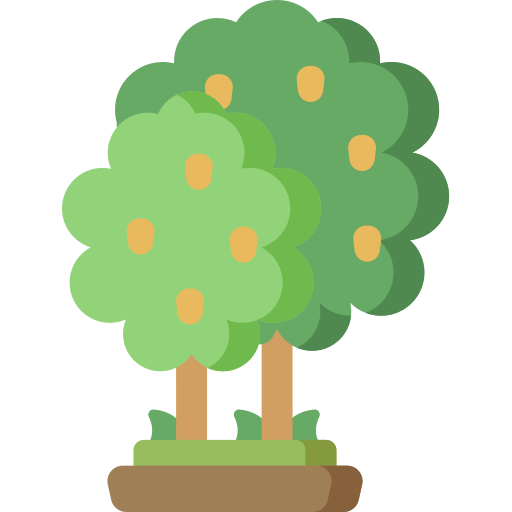 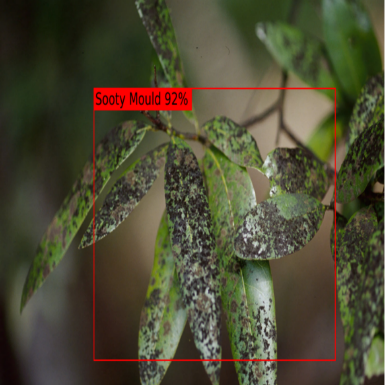 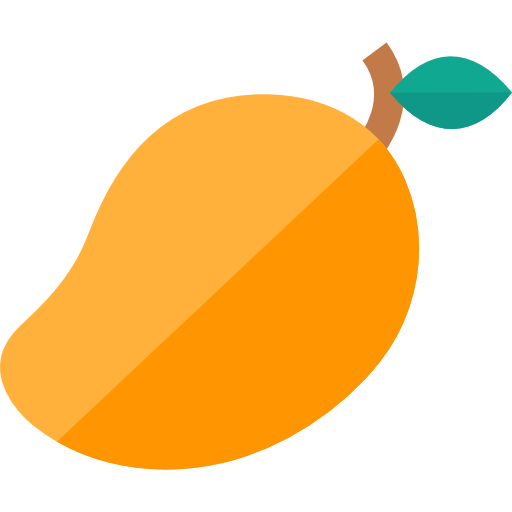 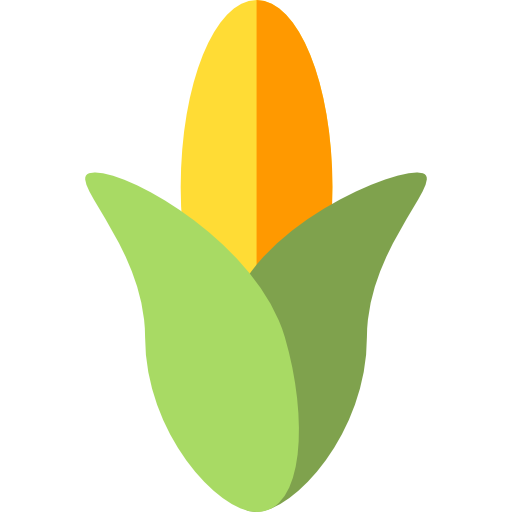 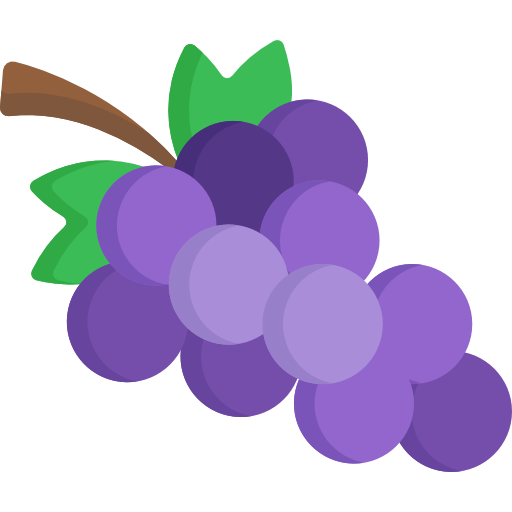 Tree Types
9
Diseases Detected
100,000
28
Image Collected
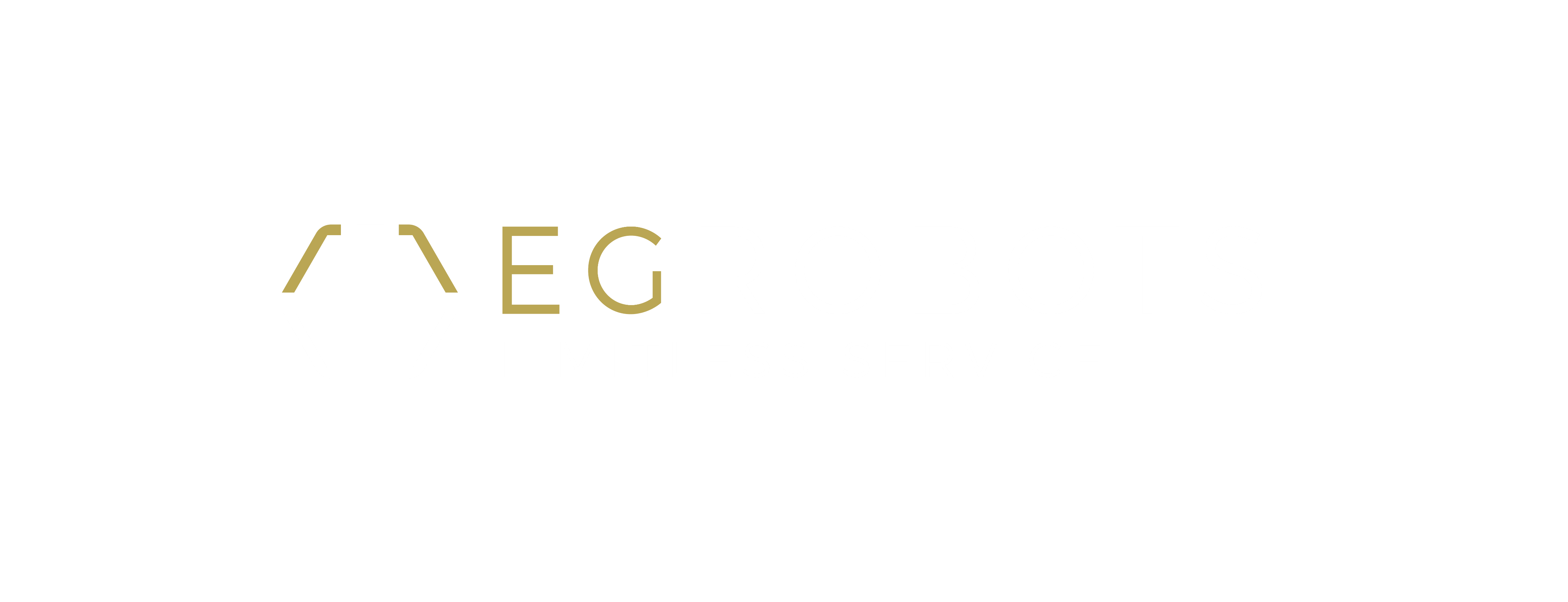 Financial Projection
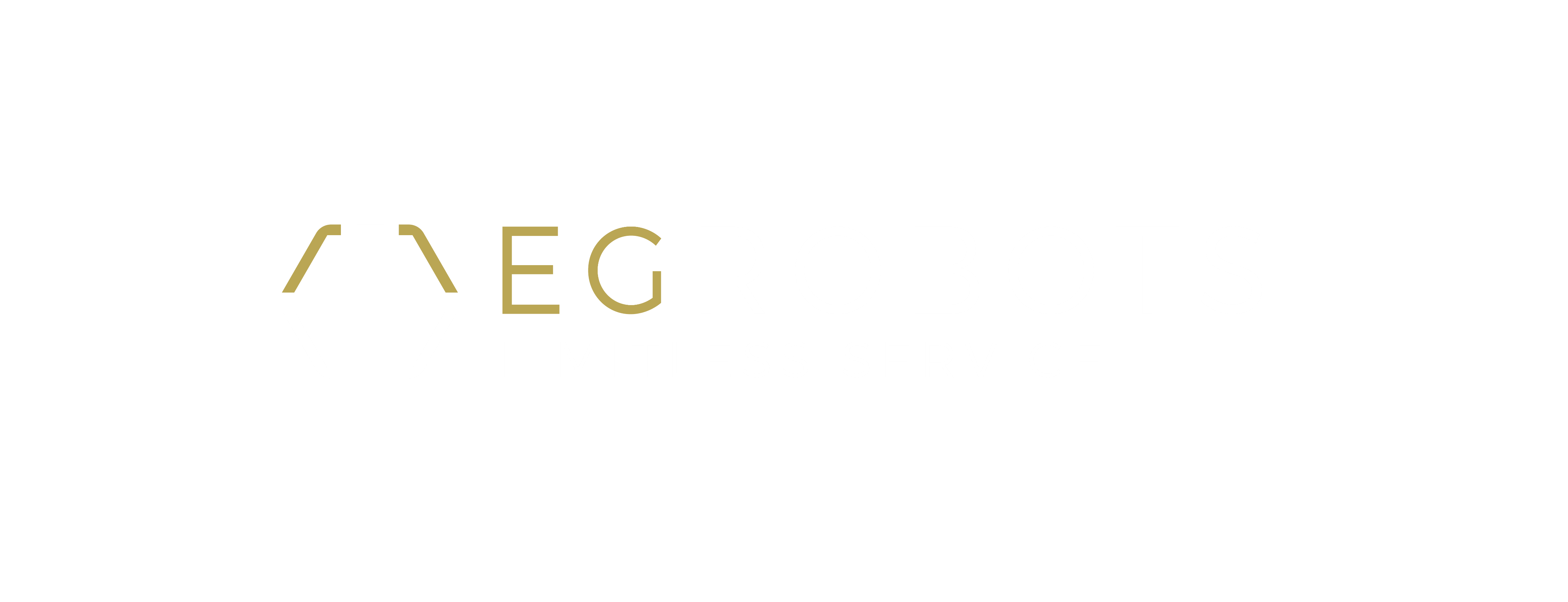 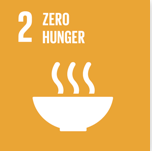 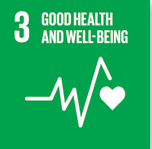 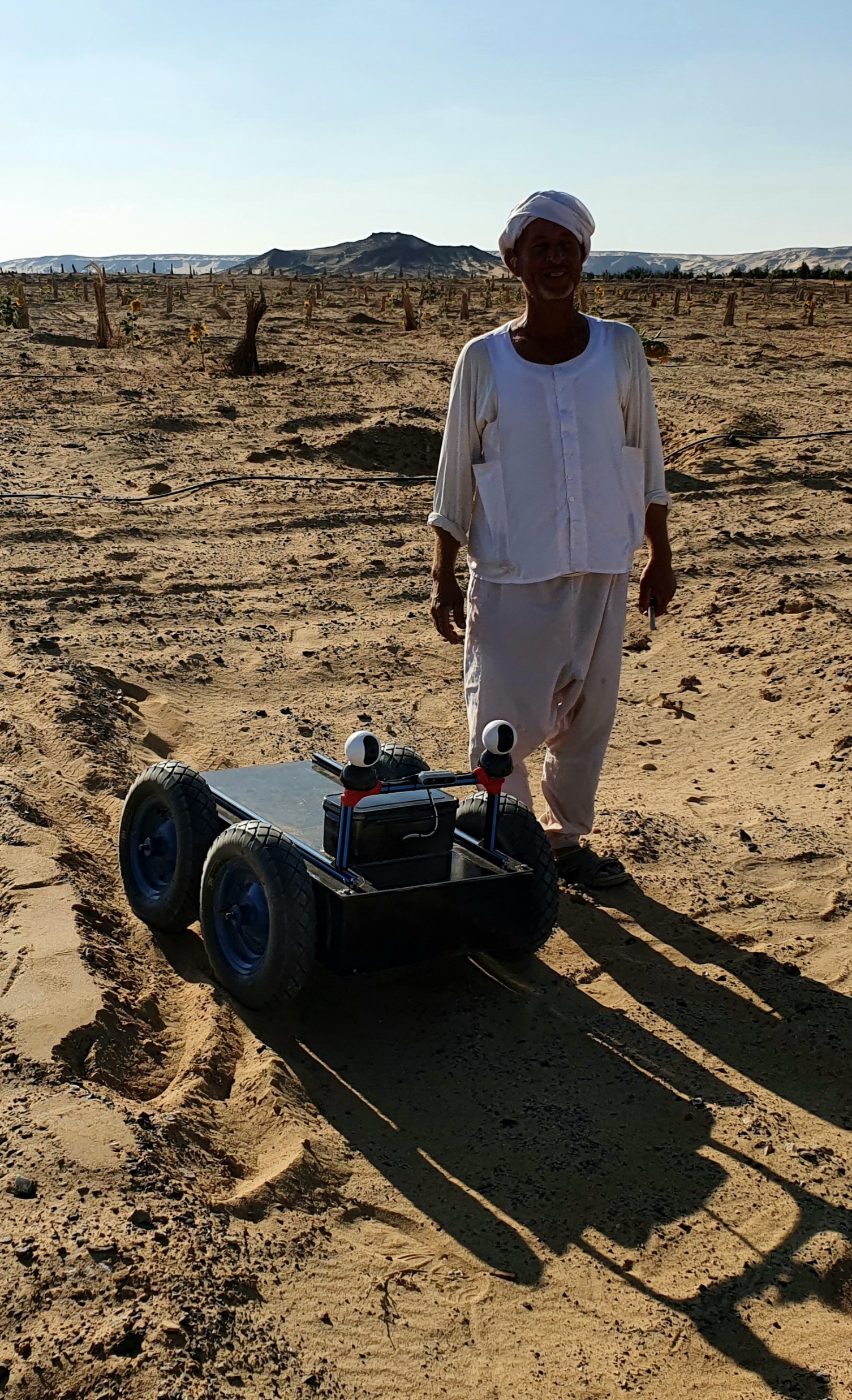 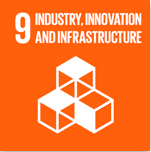 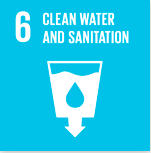 SDGs
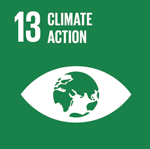 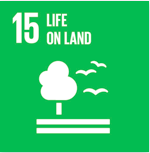 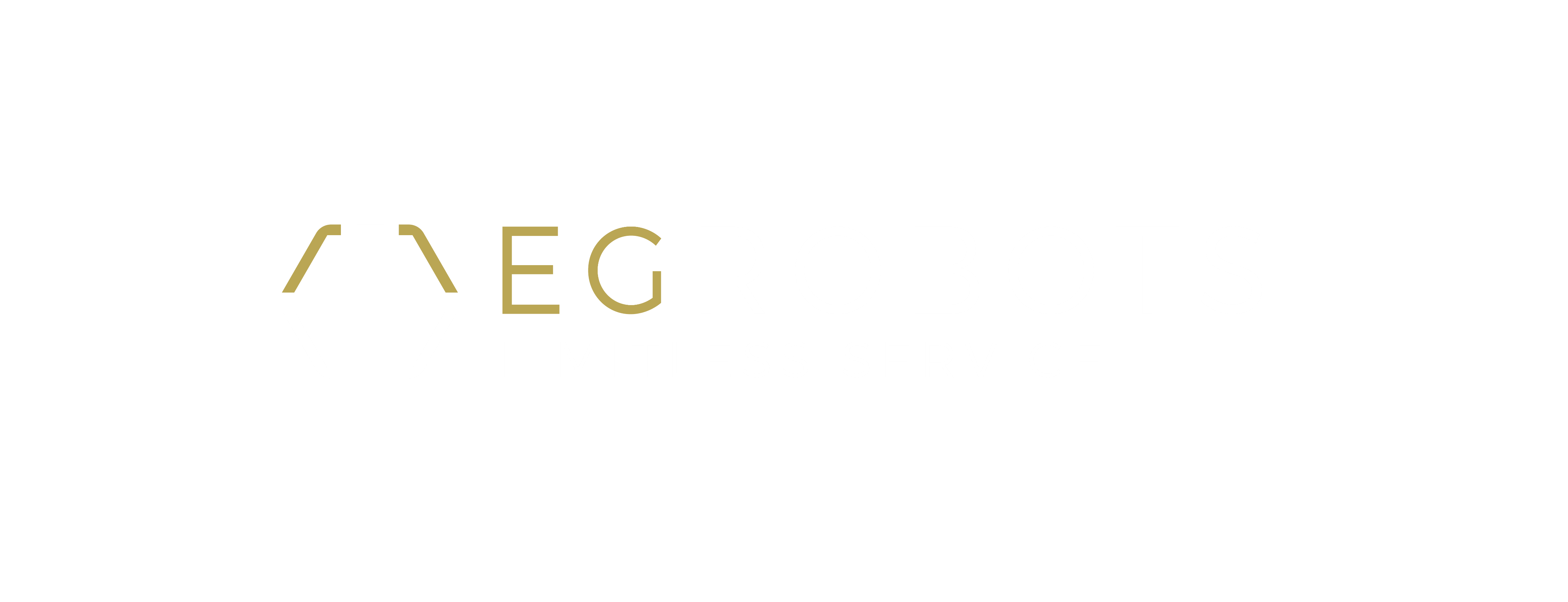